*
Lecture 22
Images
* Course logo spider web photograph from Morguefile openstock photograph by Gabor Karpati, Hungary.
Back to BasicsPixels
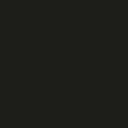 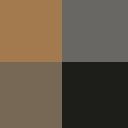 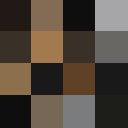 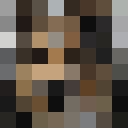 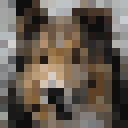 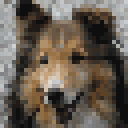 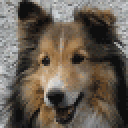 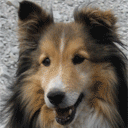 4/4/17
CSU CT 310 Web Development ©Ross Beveridge & Jamie Ruiz
Slide 2
[Speaker Notes: A Basic Concept is that of an Image Pyramid.  Here we see 1x1,  2x2,  4x4, 8x8, 16x16, 32x32, 64x64 and 128x128 versions of the same image.]
About Low Resolutiona total aside comment
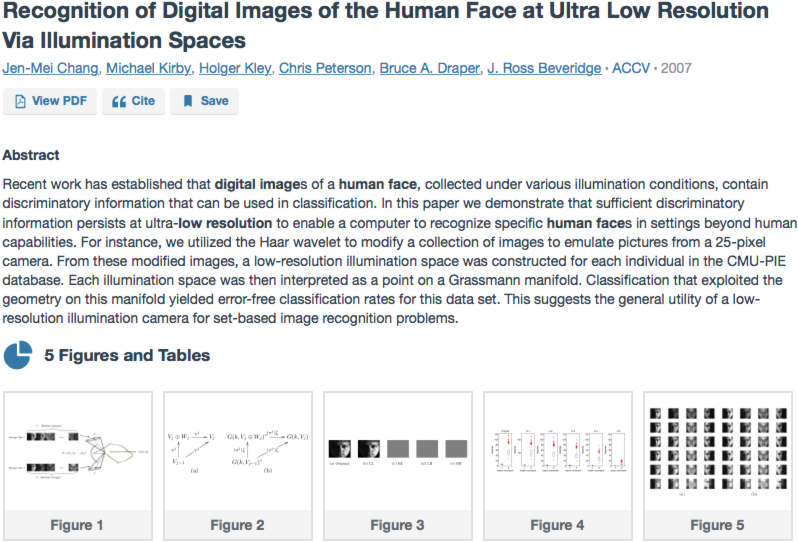 4/4/17
CSU CT 310 Web Development ©Ross Beveridge & Jamie Ruiz
Slide 3
energy
wavelength
400
700
Colors (RGB)
Visual range
red (700 nm) …
to violet (400 nm)
Ever wonder why?
Red, Green & Blue
Physics?
Not really.
Neural Biology?
Much Closer.
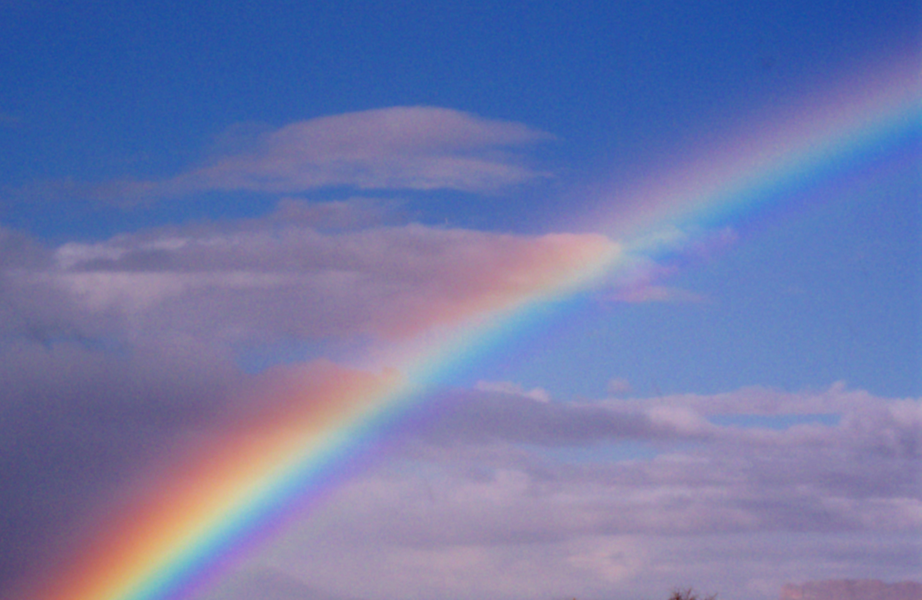 Morguefile image by Jane M. Sawyer
4/4/17
Slide 4
CSU CT 310 Web Development ©Ross Beveridge & Jamie Ruiz
Tristimulus Theory of Color
The tristimulus theory says cones in the human eye detect 3 primitive colors:  
red, green, and blue.
Energy near red excites response.
Same for green and blue.
All the rest of the “detail” goes away.
RGB Displays therefore cheat.
Might be why dogs don’t like TV ….
4/4/17
Slide 5
CSU CT 310 Web Development ©Ross Beveridge & Jamie Ruiz
Why Don’t Dogs Watch TV?
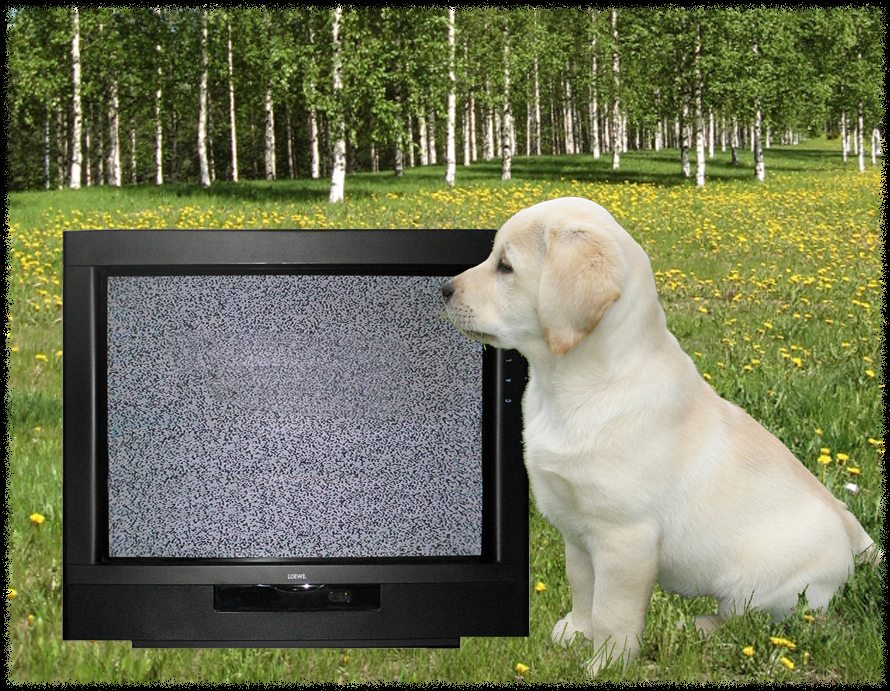 4/4/17
CSU CT 310 Web Development ©Ross Beveridge & Jamie Ruiz
Slide 6
The RGB Cube
3 Dimensions
Move along:
Red
Green
Blue
Direct tie to tristimulus theory.
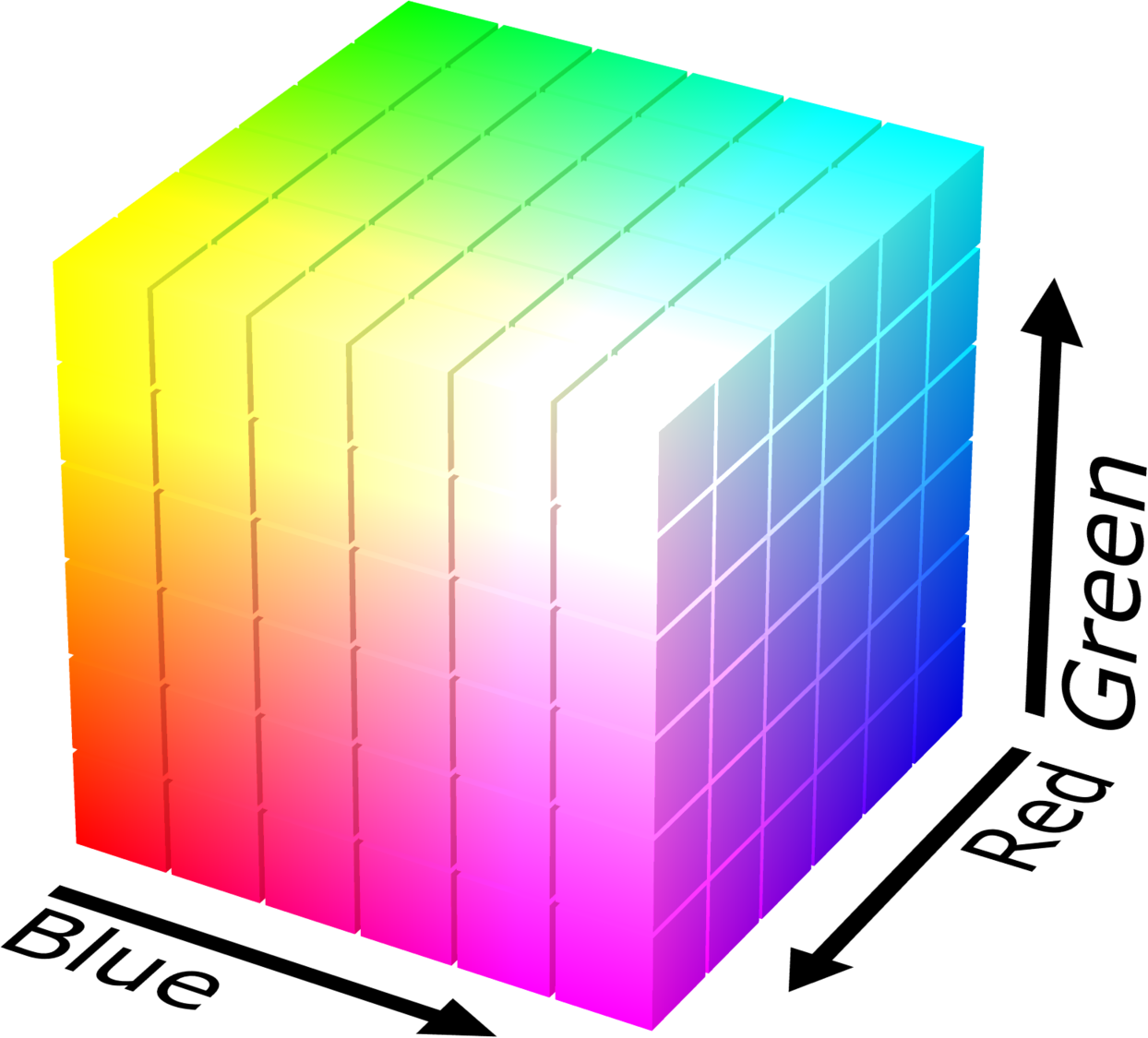 https://en.wikipedia.org/wiki/RGB_color_model#/media/File:RGB_color_solid_cube.png
4/4/17
Slide 7
CSU CT 310 Web Development ©Ross Beveridge & Jamie Ruiz
Photo Editing Tools - GIMP
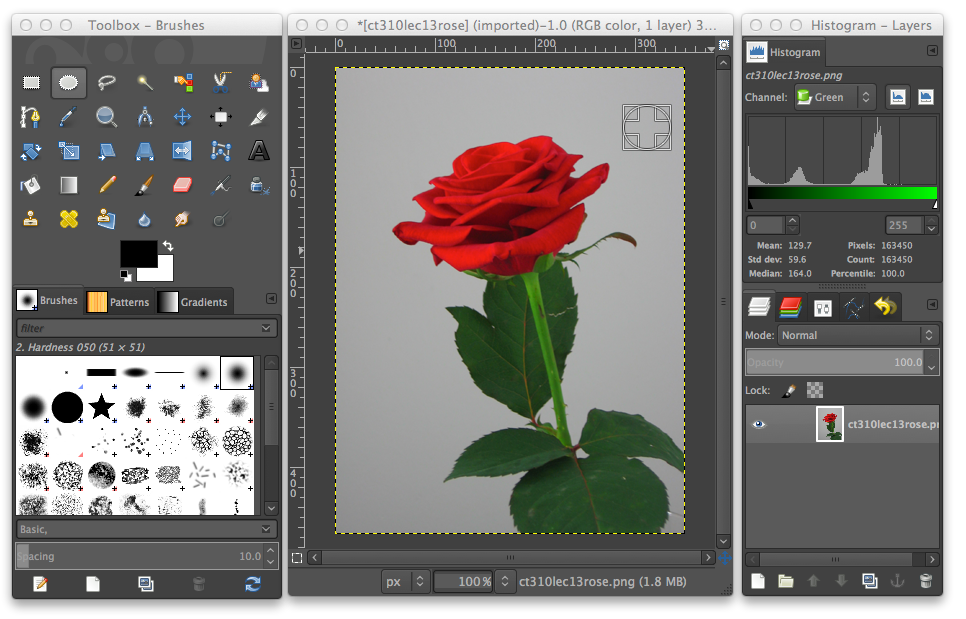 4/4/17
CSU CT 310 Web Development ©Ross Beveridge & Jamie Ruiz
Slide 8
[Speaker Notes: GIMP has the great advantage of being on all CS Department Unix Workstations.  Just type gimp]
Editing Tools - Photoshop
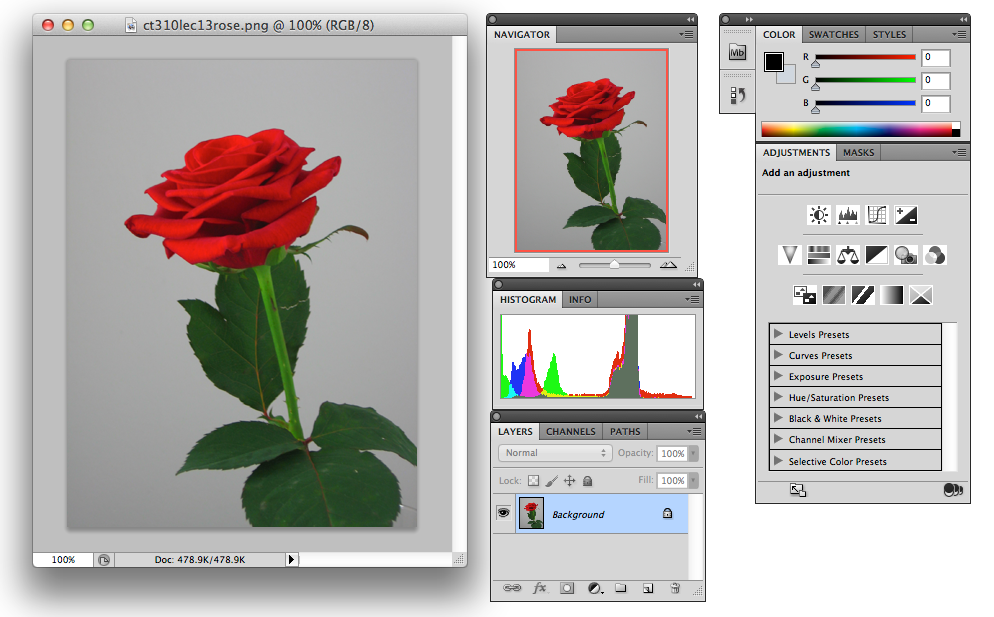 4/4/17
CSU CT 310 Web Development ©Ross Beveridge & Jamie Ruiz
Slide 9
[Speaker Notes: Photoshop has the great advantage, for me, that I’ve spent nearly a decade learning it (and I still only know a small small fraction of what it can do).  I will use Photoshop in lectures to illustrate many concepts related to image manipulation.]
Back to specifying colors
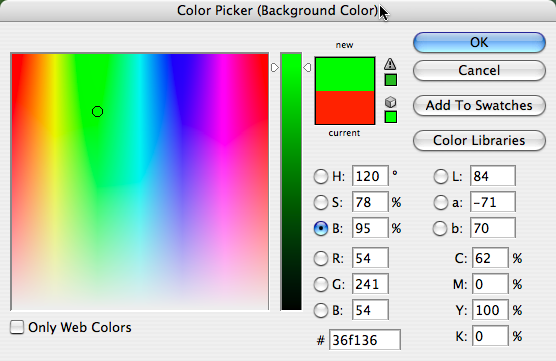 4/4/17
CSU CT 310 Web Development ©Ross Beveridge & Jamie Ruiz
Slide 10
[Speaker Notes: The Photoshop color picker gives one nice view of how different means of specifying colors relate to each other.]
GIF Image Format
Graphics Interchange Format
Limited to 256 colors
Designed for flat graphics
Not for photographs!
Uses color map, more in a minute.
Superseded by 8 bit PNG
But it certainly is universal …
4/4/17
Slide 11
CSU CT 310 Web Development ©Ross Beveridge & Jamie Ruiz
Examples for this Lecture
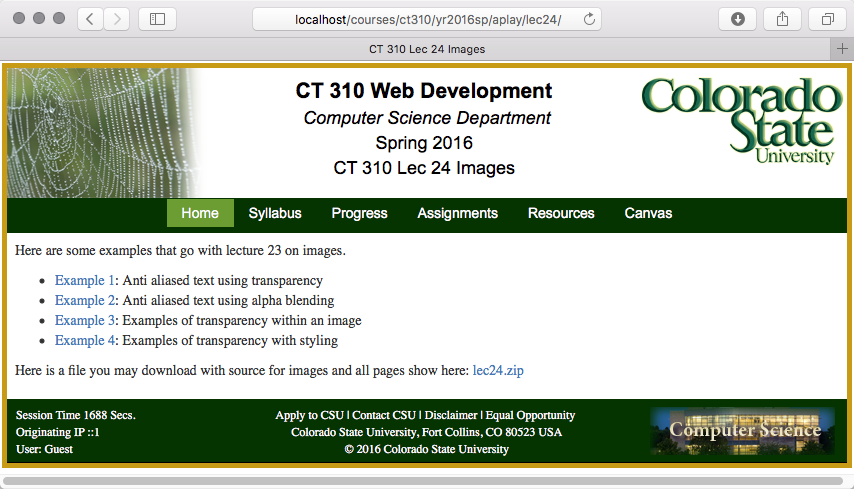 4/4/17
CSU CT 310 Web Development ©Ross Beveridge & Jamie Ruiz
Slide 12
Saving as Gif
Color Table.
Entry 1
000000
Entry 2
006600
Entry 3
Transparent.
Size
56,300 bytes
To 771 bytes.
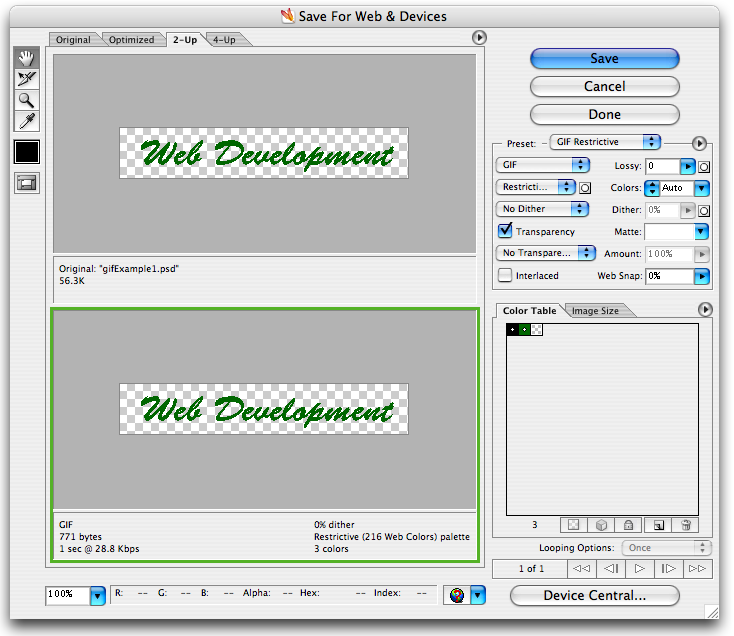 4/4/17
CSU CT 310 Web Development ©Ross Beveridge & Jamie Ruiz
Slide 13
First ExampleTransparency
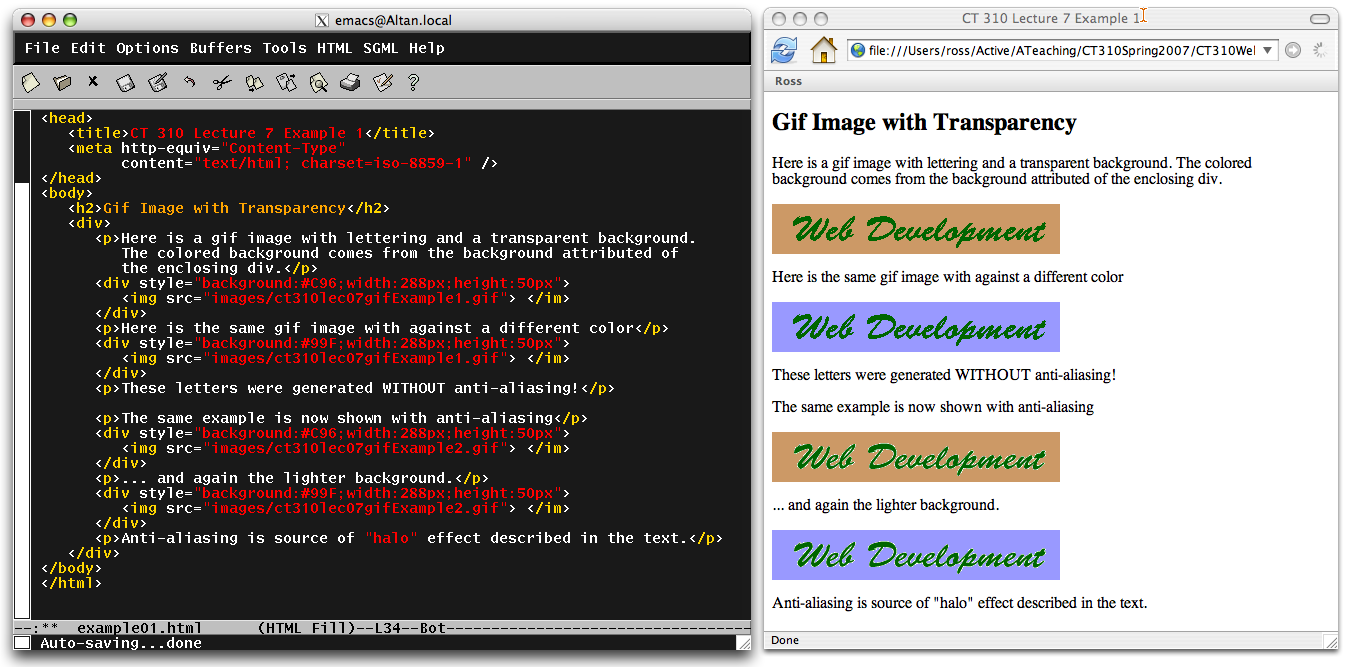 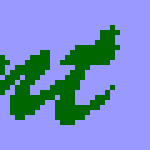 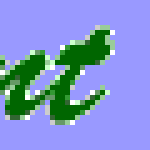 Anti-Aliasing is usually a good thing! (But beware).
4/4/17
CSU CT 310 Web Development ©Ross Beveridge & Jamie Ruiz
Slide 14
Gif and Compression
Part 1: 
Color Table
Part 2: 
Run Length Encoding
Lempel-Ziv-Welch
Consider simple type
Note duplicates
Replace
Lossless!
111111122211112221111111
(7,1),(3,2),(4,1),(3,2),(7,1)
7132413271
4/4/17
Slide 15
CSU CT 310 Web Development ©Ross Beveridge & Jamie Ruiz
GIF Animations
GIF allows multiple frames in one file.
Browsers sequence through frames.
Result is a simple form of animation.
Leads us to Deidre LaCarte’s famous* …
Now http://www.hamsterdance.org/hamsterdance/
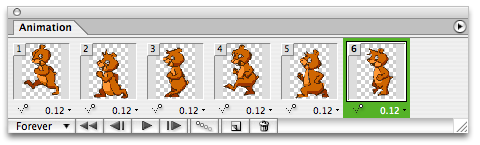 Thanks to Wikipedia for providing an excellent history of hamster dance.
4/4/17
Slide 16
CSU CT 310 Web Development ©Ross Beveridge & Jamie Ruiz
[Speaker Notes: Modern tastes in web site design dictate sparing use of animation.  That said, used sparingly, it is a powerful accent.]
JPEG Image Format
Joint Photographic Export Group.
Full 24 bit color.
But, Some information is lost. 
This is why one specifies quality level.
Essence - Discrete Cosine Transform
Wikipedia (again), very nice synopsis.
4/4/17
Slide 17
CSU CT 310 Web Development ©Ross Beveridge & Jamie Ruiz
Quality Level Examples
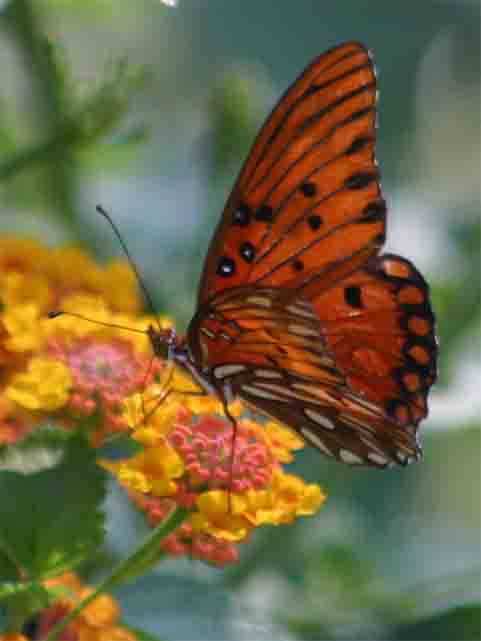 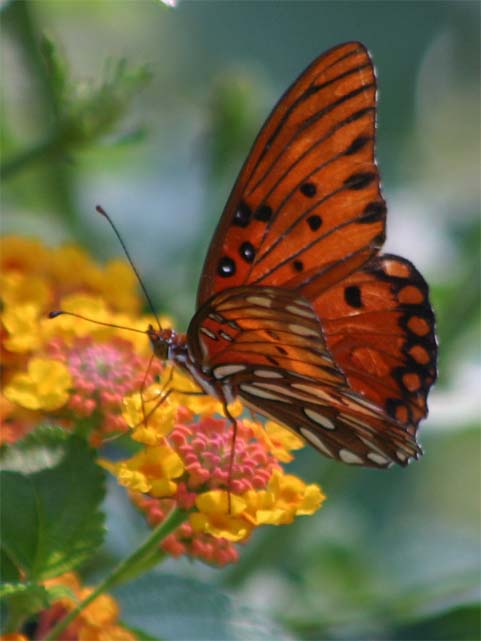 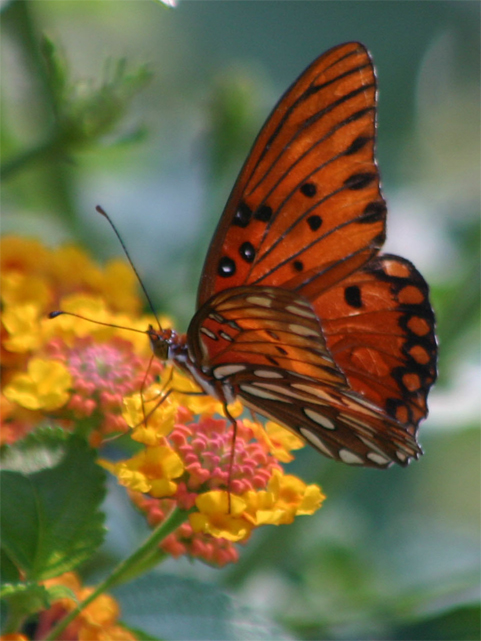 116KB
136KB
324KB
Morguefile image by Nanette Bartet.
4/4/17
CSU CT 310 Web Development ©Ross Beveridge & Jamie Ruiz
Slide 18
JPEG and Plain Text,Note a Good Combination.
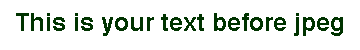 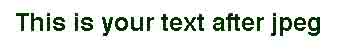 Notice artifacts in the white background!
4/4/17
CSU CT 310 Web Development ©Ross Beveridge & Jamie Ruiz
Slide 19
PNG Image Format
Portable Network Graphics
Comes in two flavors
8 bit color mapped, replaces GIF.
24 bit full color, replaces JPEG.
Includes an alpha channel
Practical transparency.
4/4/17
Slide 20
CSU CT 310 Web Development ©Ross Beveridge & Jamie Ruiz
Alpha Channel Review.
A good way to use the last byte :-)
Consider a 32 bit word …


Alpha controls blending
Alpha = 0    (000) - transparent.
Alpha = 1    (255) - completely covers.
Alpha = 0.5 (128) - 50/50 blend.
Alpha
Red
Green
Blue
80 36 F1 36
4/4/17
Slide 21
CSU CT 310 Web Development ©Ross Beveridge & Jamie Ruiz
Modern Operating Systems Support Transparency.
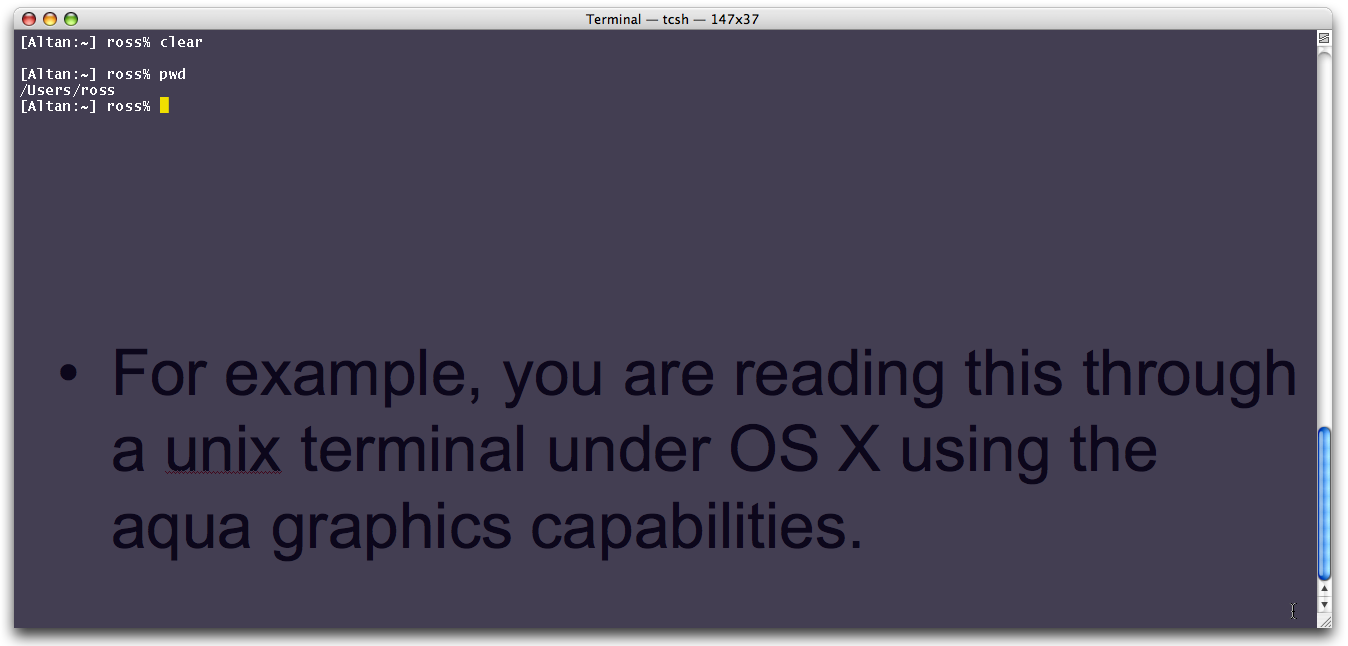 4/4/17
CSU CT 310 Web Development ©Ross Beveridge & Jamie Ruiz
Slide 22
Anti Aliasing Revisited
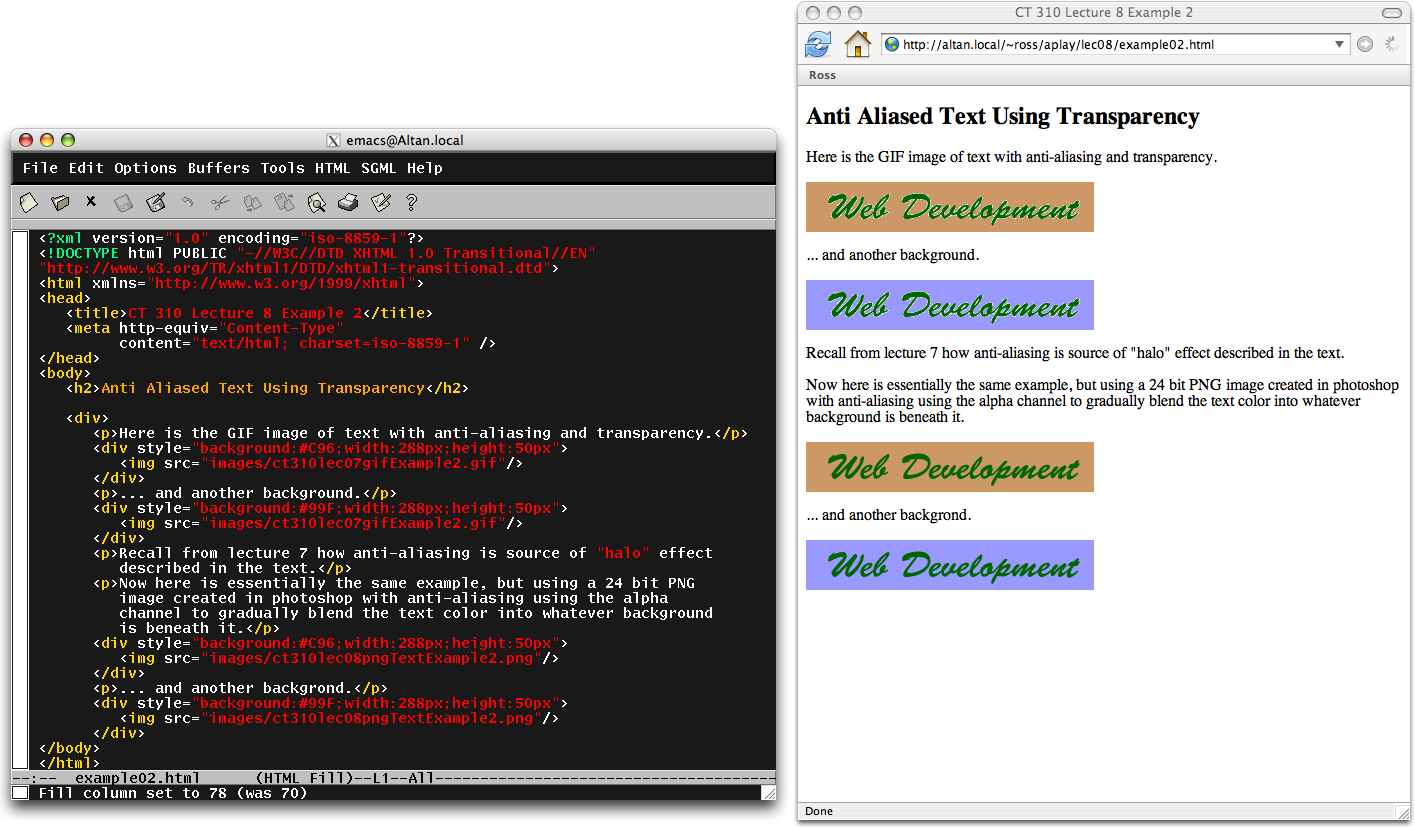 4/4/17
CSU CT 310 Web Development ©Ross Beveridge & Jamie Ruiz
Slide 23
Semitransparent - image
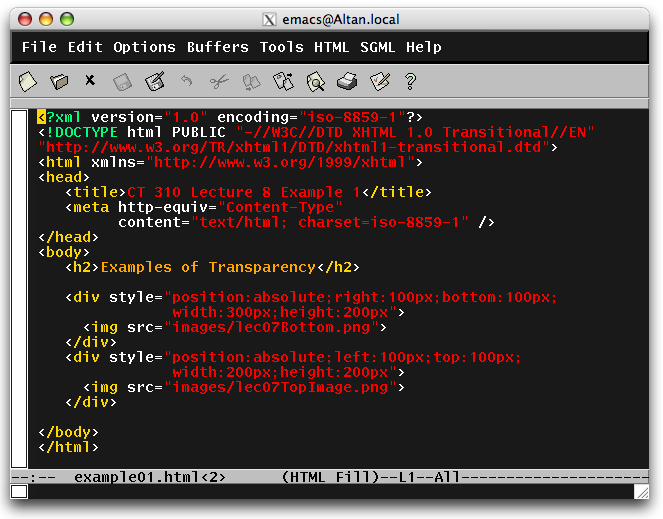 The top image uses the alpha channel to specify opacity.

Photoshop Opacity is 75%
4/4/17
CSU CT 310 Web Development ©Ross Beveridge & Jamie Ruiz
Slide 24
Semitransparent Images
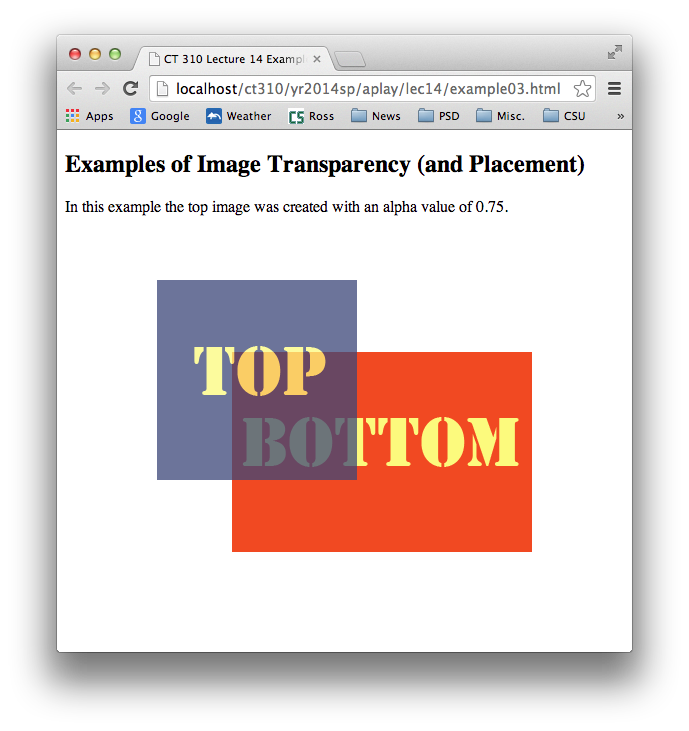 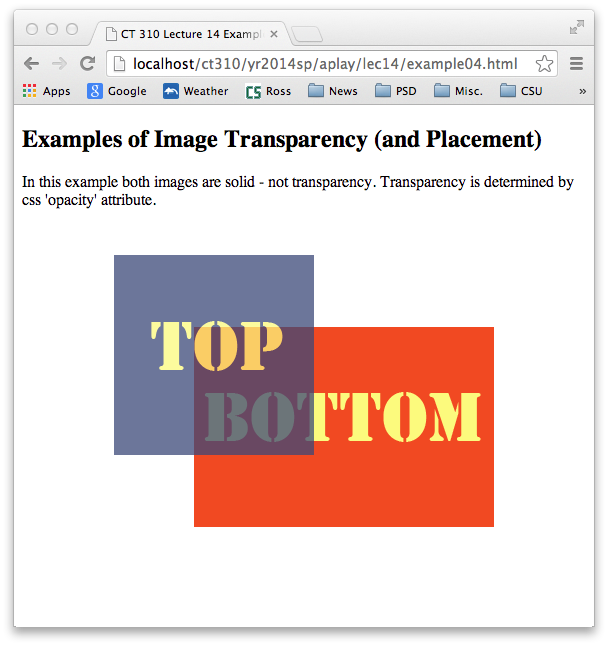 4/4/17
CSU CT 310 Web Development ©Ross Beveridge & Jamie Ruiz
Slide 25
[Speaker Notes: We will construct to images in Photoshop and make one 25 transparent.]